Муниципальное бюджетное общеобразовательное учреждение средняя общеобразовательная школа №30 имени А.И.Колдунова
Решение иррациональных неравенств
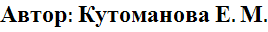 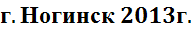 Цели:
развитие логического мышления формируя умения и навыки решения иррациональных неравенств, 
развитие умения кратко отвечать на вопрос и ставить его, 
развитие учебно-коммуникативных умений при работе в группе (слушать, аргументировать,   доходчиво объяснять),
развитие умений работать во времени,
развитие навыков самостоятельной деятельности и самоконтроля.
Три способа решения неравенств вида
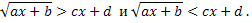 №1.Решим неравенство:
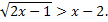 1 способ (самый распространённый)
Найдём ОДЗ:
Рассмотрим два случая.
1)  Если х-2<0, то неравенство выполнимо в ОДЗ, т.е.0,5≤х<2.
2)  Если х-2>0, то обе части неравенства неотрицательны, поэтому после возведения их в квадрат получим равносильное неравенство, в котором ОДЗ выполняется автоматически:



3)Учитывая 1 и 2, имеем 
                                                                        0,5    2               5           х 
  Ответ:
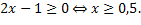 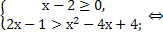 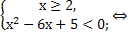 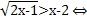 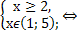 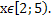 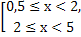 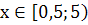 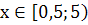 Замечание 1
Самая распространённая ошибка школьников состоит в том, что они, забывая о «случаях», сразу возводят в квадрат обе части, получая не всегда верное неравенство.
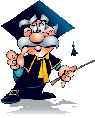 2 способ
Рассмотрим функции

	Построим графики этих функций.
	График функции 
	расположен выше графика
 	функции
	Найдём х0 , решив уравнение
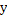 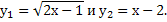 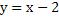 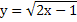 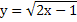 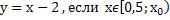 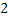 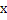 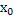 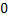 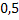 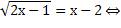 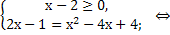 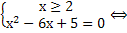 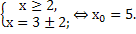 Ответ:
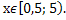 Замечание 2
На рисунке хорошо видно, почему при стандартном решении необходимо рассматривать два случая.  
1.


2.
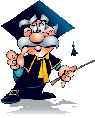 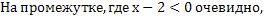 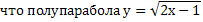 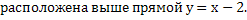 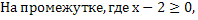 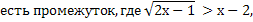 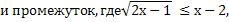 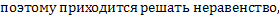 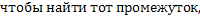 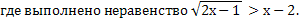 3 способ ( с помощью замены переменных)
Сделаем замену переменных.
Пусть 

Тогда

Возвращаемся к старым переменным:
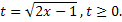 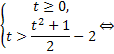 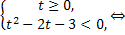 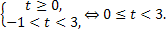 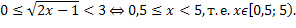 Ответ:
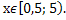 Замечание 3
Этот способ хорош тем, что, во-первых, тоже не рассматривает «случаев», а во-вторых тем, что не надо возводить обе части в квадрат.
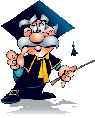 №2 Решим неравенство
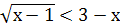 Решение:
Найдём ОДЗ:





Найдём корни квадратного трёхчлена: х₁=2, х₂=5.



Учитывая ОДЗ, имеем


Ответ:
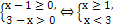 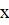 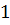 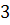 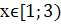 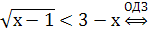 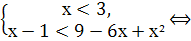 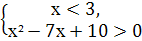 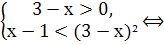 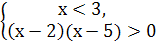 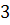 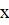 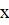 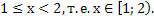 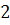 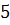 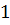 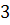 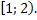 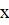 Замечание 4
Это неравенство решено первым способом. 
	
	Обращаю внимание на нахождение ОДЗ.
	 
	Применение второго и третьего способов особого труда не составит.
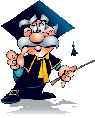 Задание группам
Решите неравенство


1 группа – первым способом,

2 группа – вторым способом,

3 группа – третьим способом.
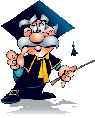 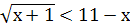 Задание для самоподготовки.
Решите неравенство и найдите наименьшую длину промежутка, который содержит все его решения:







	
Консультации и вопросы как всегда по вторникам!
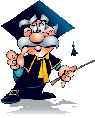 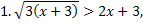 УДАЧИ!
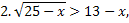 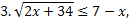 Выполните самостоятельно
Решите неравенство:
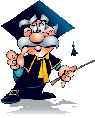 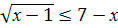 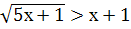 Литература:
1.А.Г.Мордкович «Алгебра и начала анализа», часть 1, «Мемозина», Москва, 2012.
2.С.И.Колесникова «ЕГЭ. Математика. Иррациональные неравенства», Москва,2012.